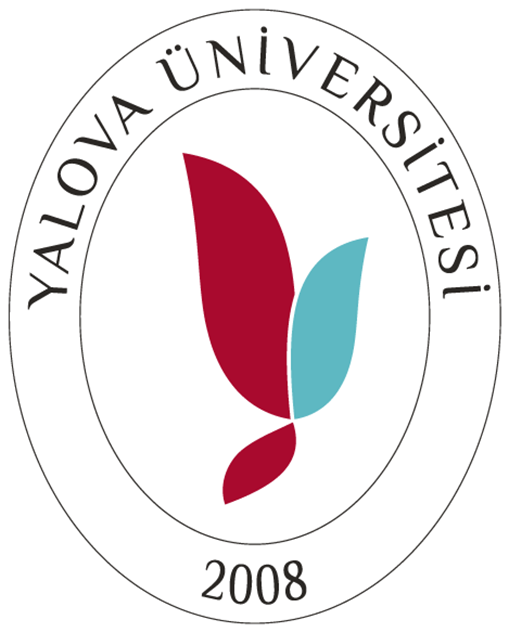 Yalova Üniversitesi Kalite KoordinatörlüğüAkreditasyon Birimi Genel Değerlendirme Notları
28 Ocak 2021
Gündem
Akreditasyon Hakkında Genel Bilgilendirme
Kurumsal Akreditasyon Süreci
Birim Bazında Akreditasyon Süreci
Laboratuvar Bazında Akreditasyon Süreci
Üniversitemiz Bünyesinde Neler Yapabiliriz?
2
Akreditasyon Nedir?
Yükseköğretim Kurulu, akreditasyonu şu şekilde tanımlamaktadır: 

	“Bir akreditasyon kuruluşu tarafından belirli bir alanda önceden belirlenmiş, akademik ve alana özgü standartların bir yükseköğretim programı tarafından karşılanıp karşılanmadığını ölçen değerlendirme ve dış kalite güvence sürecini ifade etmektedir” (https://yokak.gov.tr/).
3
Akreditasyon Hangi Alanlarda Alınabilir?
4
Kurumsal Akreditasyon Programı Nedir?
Kurumsal Akreditasyon Programı (KAP) yükseköğretim kurumlarındaki kalite güvencesi, eğitim-öğretim, araştırma-geliştirme, toplumsal katkı ve yönetim sistemi süreçlerinin “planlama, uygulama, kontrol etme ve önlem alma” döngüsü kapsamında değerlendirilmesini sağlayan bir dış değerlendirme yöntemidir.
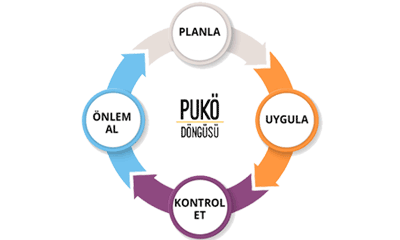 5
Kurumsal Akreditasyon
Dahil edilecek yükseköğretim kurumları YÖKAK tarafından belirlenmektedir.
Değerlendirmeler için
Kurumsal Dış Değerlendirme ve Akreditasyon Ölçütleri
Kurumsal Dış Değerlendirme ve Akreditasyon Kılavuzu baz alınır.
6
Kurumsal Akreditasyon Programı Süreci
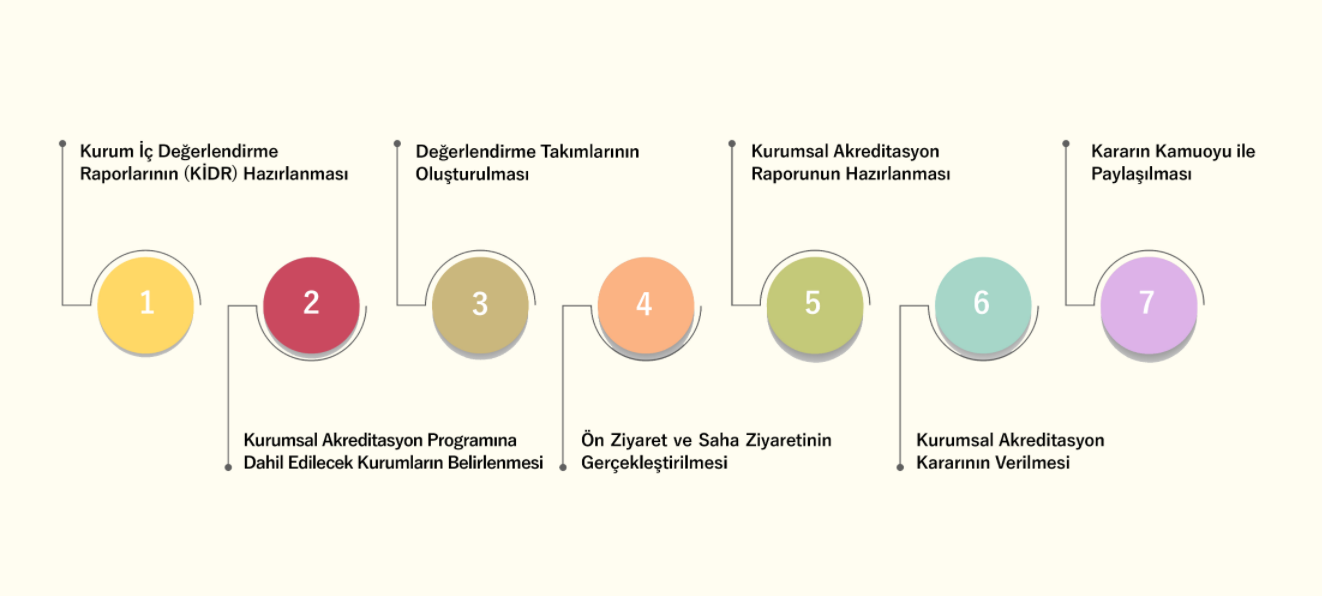 7
Kurumsal Akreditasyon Programı Değerlendirilmesi
Kurumsal Akreditasyon Programında toplam 1000 puan üzerinden değerlendirme yapılır.
Kalite Güvencesi Sistemi başlığı 200,
Eğitim ve Öğretim başlığı 400,
Araştırma ve Geliştirme başlığı 150,
Toplumsal Katkı başlığı 100 ve
Yönetim Sistemi başlığı 150 
Kurumsal Akreditasyon Programı kapsamında ölçütlerin olgunluk düzeyi değerlendirmesi sonucunda YÖKAK tarafından;
650 ve üzeri puan durumunda “tam akreditasyon” (5 yıl süre ile akredite olurlar)
500 ile 649 puan arasında “koşullu akreditasyon” (2 yıl süre ile akredite olurlar)
500 puan altında kalanlara YÖKAK destek verir. (2 yıl süre ile başvuru yapamaz)
8
Birim Bazında Akreditasyon
Birim bazında akreditasyon ise, bir akreditasyon kuruluşu tarafından belirli bir alanda önceden belirlenmiş, akademik ve alana özgü standartların bir yükseköğretim programı tarafından karşılanıp karşılanmadığını ölçen değerlendirme ve dış kalite güvence sürecini ifade etmektedir.

Türkiye'de akreditasyon kuruluşlarının yetkilendirme ve tanınma faaliyetlerinden Yükseköğretim Kalite Kurulu sorumludur. 

Ulusal akreditasyon kuruluşlarının yetkilendirilmesi ve uluslararası akreditasyon kuruluşlarının tanınması süreci YÖKAK tarafından belirlenen ilke ve ölçütler kapsamında yürütülmektedir.
9
Yalova Üniversitesi Birimleri
Yüksekokullar
Yabancı Diller Yüksekokulu

Meslek Yüksekokulları
Altınova Meslek Yüksekokulu
Armutlu Meslek Yüksekokulu
Çınarcık Meslek Yüksekokulu
Termal Meslek Yüksekokulu
Yalova Meslek Yüksekokulu
Fakülteler
Hukuk Fakültesi
İktisadi ve İdari Bilimler Fakültesi
İnsan ve Toplum Bilimleri Fakültesi
İslami İlimler Fakültesi
Mühendislik Fakültesi
Sağlık Bilimleri Fakültesi
Sanat ve Tasarım Fakültesi
Spor Bilimleri Fakültesi 

Enstitüler
Fen Bilimleri Enstitüsü
Sosyal Bilimler Enstitüsü
10
YÖK Tarafından Kabul Edilmiş Uluslararası Akreditasyon Kuruluşları
Accreditation Agency for Degree Programmes in Engineering, Informatics, Natural Sciences and Mathematics (ASIIN)
Accreditation Agency in Health and Social Sciences (AHPGS)
Accreditation Board for Engineering and Technology (ABET)
Accreditation Commission for Education in Nursing (ACEN)
Agentur für Qualitätssicherung durch Akkreditierung von Studiengängen (AQAS)
Association to Advance Collegiate Schools of Business (AACSB)
European Association for Public Administration Accreditation (EEPAA)
European Quality Improvement System (EQUIS)
Foundation for International Business Administration Accreditation (FIBAA)
International Assembly for Collegiate Business Education (IACBE)
National Architectural Accrediting Board (NAAB)
11
YÖK Tarafından Kabul Edilmiş Ulusal Akreditasyon Kuruluşları
Eczacılık Eğitimi Programlarını Değerlendirme ve Akreditasyon Derneği (ECZAKDER)
Fen, Edebiyat, Fen-Edebiyat, Dil ve Tarih-Coğrafya Fakülteleri Öğretim Programları Değerlendirme ve Akreditasyon Derneği (FEDEK)
Hemşirelik Eğitim Programları Değerlendirme ve Akreditasyon Derneği (HEPDAK)
İletişim Araştırmaları Derneği (İLAD- İletişim Eğitimi Değerlendirme Akreditasyon Kurulu)
Mühendislik Eğitim Programları Değerlendirme ve Akreditasyon Derneği (MÜDEK)
Öğretmenlik Eğitim Programları Değerlendirme ve Akreditasyon Derneği (EPDAD)
Sağlık Bilimleri Eğitim Programları Değerlendirme ve Akreditasyon Derneği (SABAK)
Tıp Eğitimi Programlarını Değerlendirme ve Akreditasyon Derneği (TEPDAD)
Turizm Akademisyenleri Derneği (TUADER - Turizm Eğitimi Değerlendirme ve Akreditasyon Kurulu)
Türk Psikologlar Derneği (TPD)
Veteriner Hekimliği Eğitim Kurumları ve Programları Değerlendirme ve Akrditasyon Derneği (VEDEK)
12
Laboratuvar Akreditasyonları
Laboratuar akreditasyonu, bir laboratuarın bir takım özel testleri veya değişik tipteki testleri gerçekleştirme yetkinliğine haiz olduğunun tanınmasıdır.

ISO/IEC 17025 , bir laboratuarın spesifik testleri gerçekleştirme konusunda yetkin olduğunun tanınması için karşılanması gereken genel gereklilikleri açıklayan uluslararası bir standarttır. Bu uluslararası standart, test, kalibrasyon işlemlerini gerçekleştiren tüm organizasyonlar için uygulanabilir.

Türk Akreditasyon Kurumu (TÜRKAK), 2001 yılından bu yana akreditasyon hizmetlerini TS EN ISO/IEC 17011 uluslararası standardına uygun şekilde ve bu alandaki düzenlemelere göre işlettiği Kalite Yönetim Sistemi ve 765/2008/ EC Tüzüğü altında sunmaktadır.
13
[Speaker Notes: The last version of ISO/IEC 17025 was published in 2005 and, since then, market conditions and technology have changed. The new version covers technical changes, vocabulary and developments in IT techniques. It also takes into consideration the latest version of ISO 9001.]
Yalova Üniversitesi Laboratuvarları
Merkez Araştırma Laboratuvarı
Çevre Analiz Laboratuvarı
Yakit Analiz Laboratuvari
Kromatografi ve Spektroskopi Laboratuvari
Mekanik Laboratuvari
Termal Analiz Laboratuvari
Yanmazlik Test Laboratuvari
Polimer İşleme Laboratuvari
Mikroskobik Görüntüleme Laboratuvari
Enerji Etüdüne Yönelik Analizler
Alg Kültür Birimi
14
Laboratuvar Akreditasyon Süreci Nasıl Olur?
15
Üniversitemiz Bünyesinde Yapılacak Çalışmalar
Mevcut Durum Tespiti 
Akademik Birim Temsilcileri ve Laboratuvar Temsilcileri ile Görüşmeler Neticesinde Akreditasyon Alma Niyetine Karar Verilmesi
Kapsam ve aksiyonların tespit edilmesi ve planlanması
Uygulama 
Raporlama
16
Zaman Çizelgesi
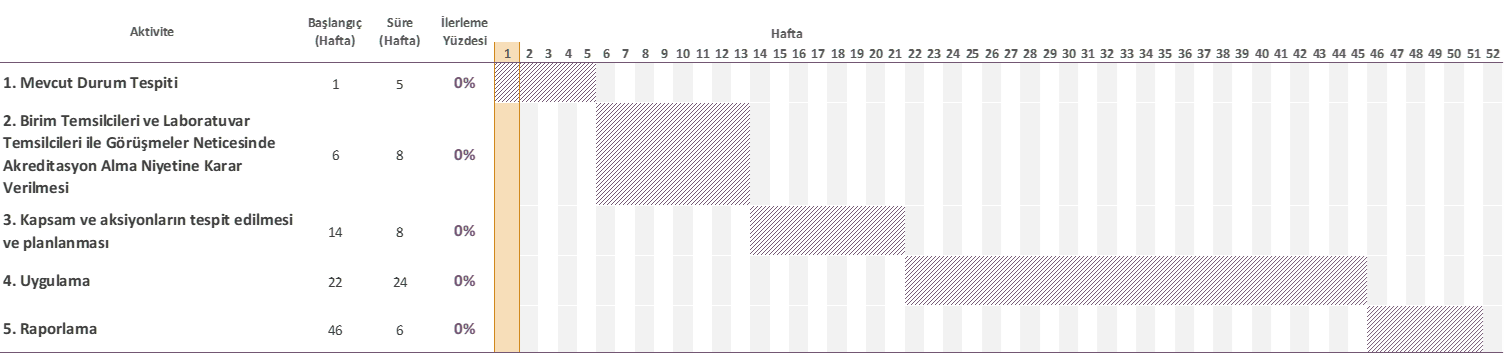 17